Computerchemiemit Spartan Student 9
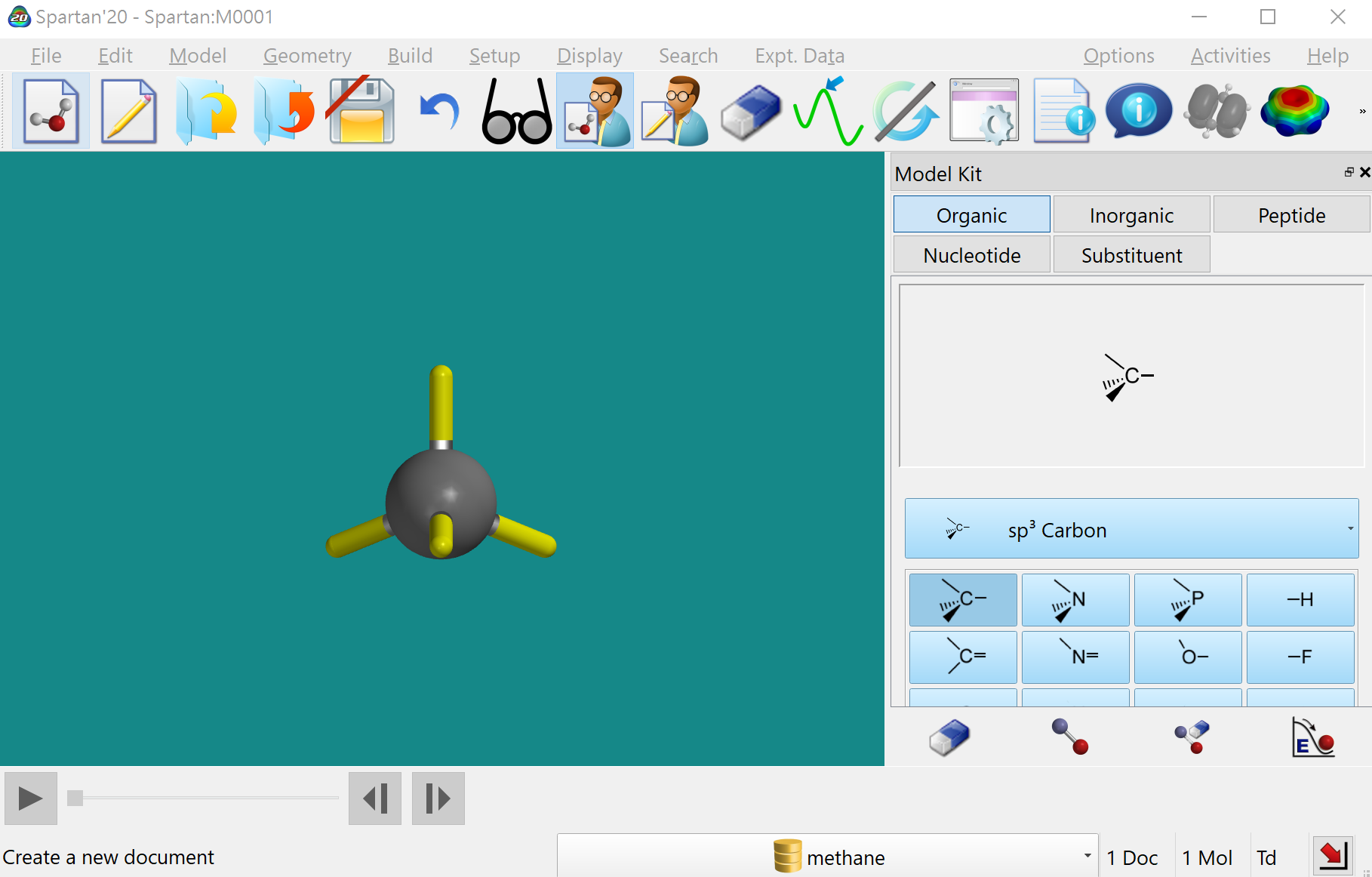 1
Wozu Computerchemie?
Grundlagen sinnvoll anwenden, die in Quantenchemie / Orbitalmodelle erarbeitet wurden.
Wir werfen einen Blick in die Zukunft von Forschung und Entwicklung
Quantencomputer werden die Möglichkeiten von Computerchemie stark erweitern
AI generierte Programme wie AlphaFold werden grossen Impact haben
2
Im Unterricht
Wann? Nach der Einführung in Quantenchemie / Orbitalmodelle, im MINT-Freifach

Später Themen vertiefen (v.A. im Schwerpunktunterricht oder Ergänzungsfach):

Konjugierte Systeme
Mesomerie
Aromatizität
Amid-Bindung in Proteinen
Ringform von Kohlenhydraten
Dipolmoment
Anregungsenergie
Konformere
….
3
Spartan Student 9
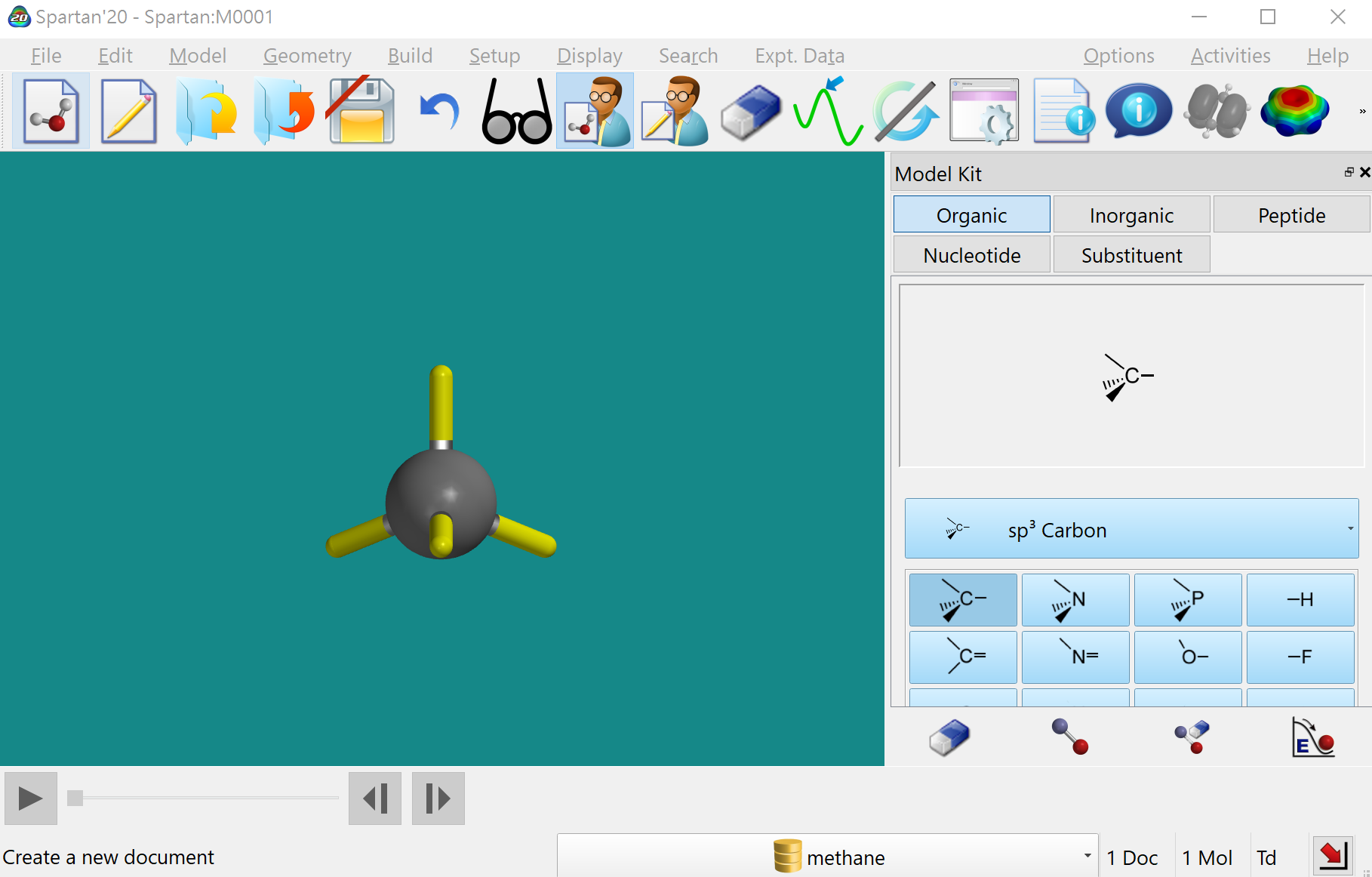 4
Spartan Student 9
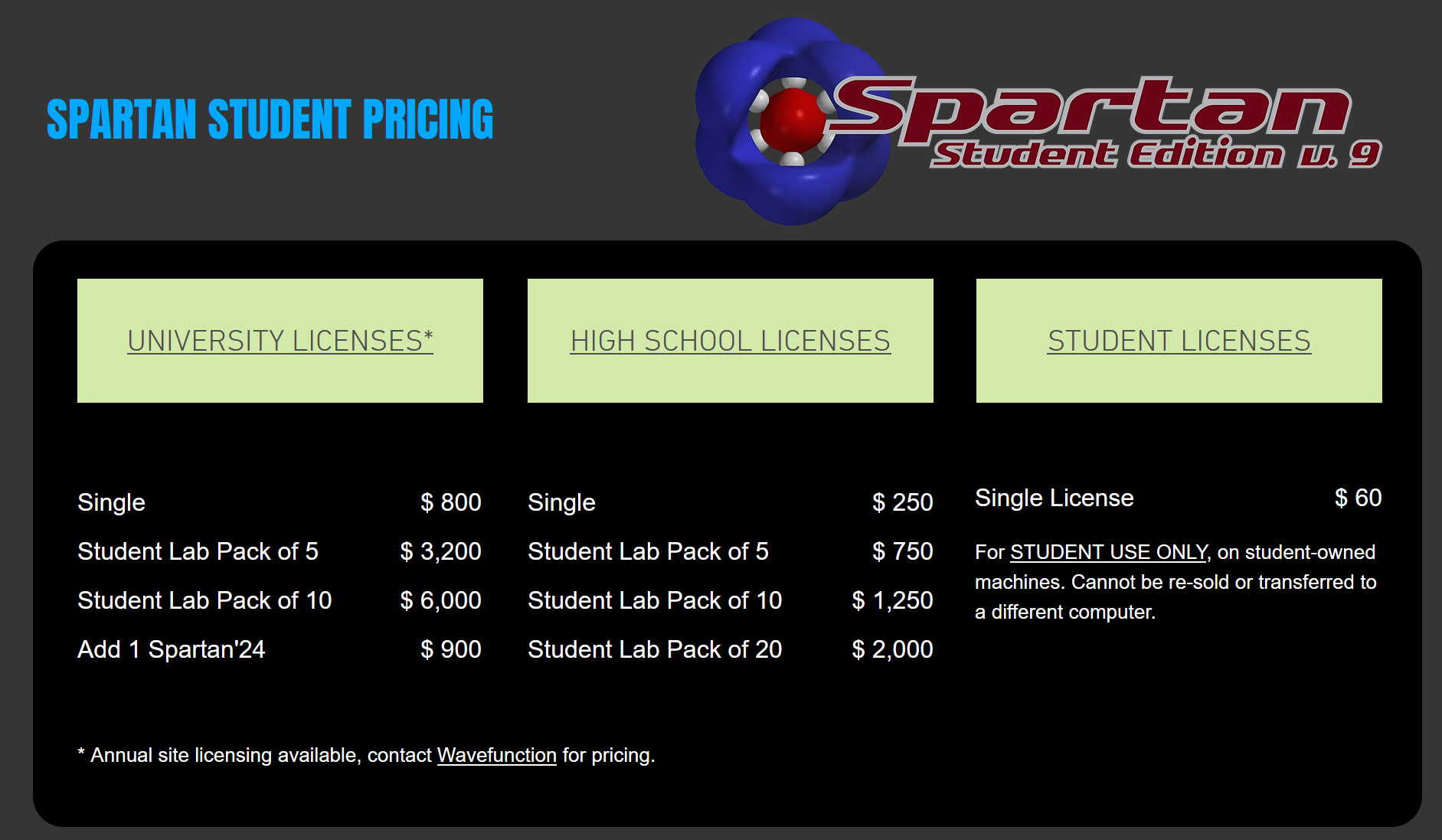 5
Spartan Student 9
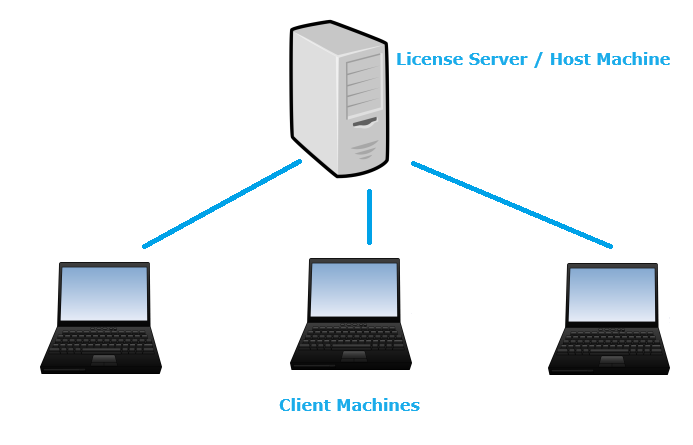 6
Ablauf einer QM-Rechnung
7
1. Eingabe
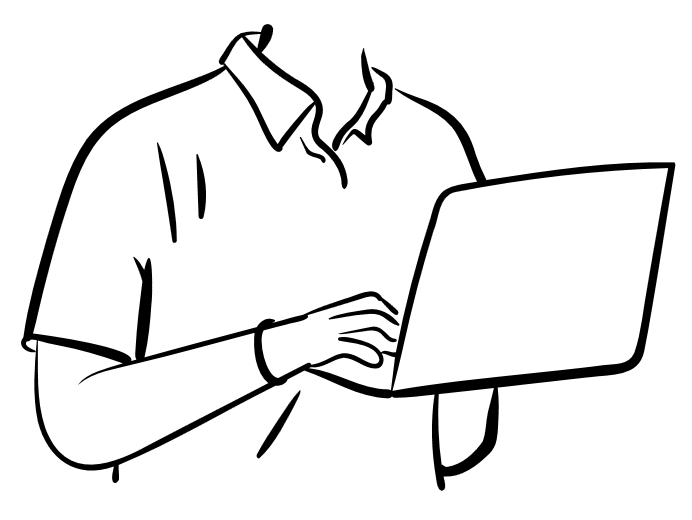 8
2. Rechnen (automatisch)
Rechnung beenden
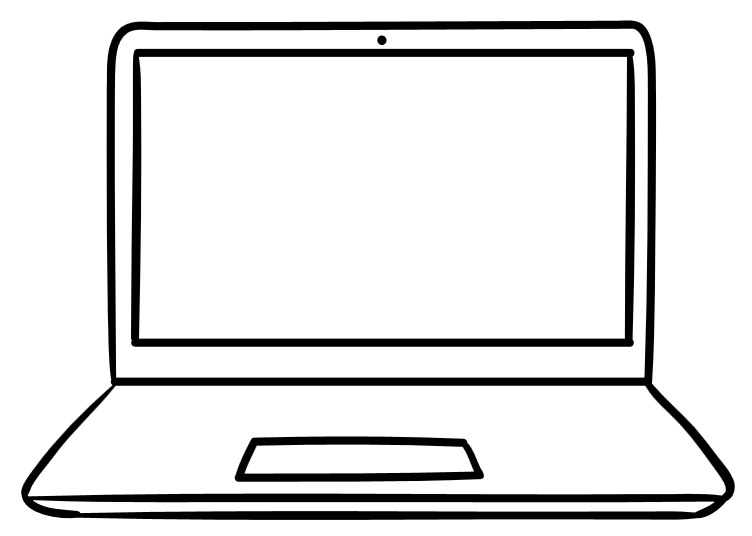 Ja
9
3. Ausgabe
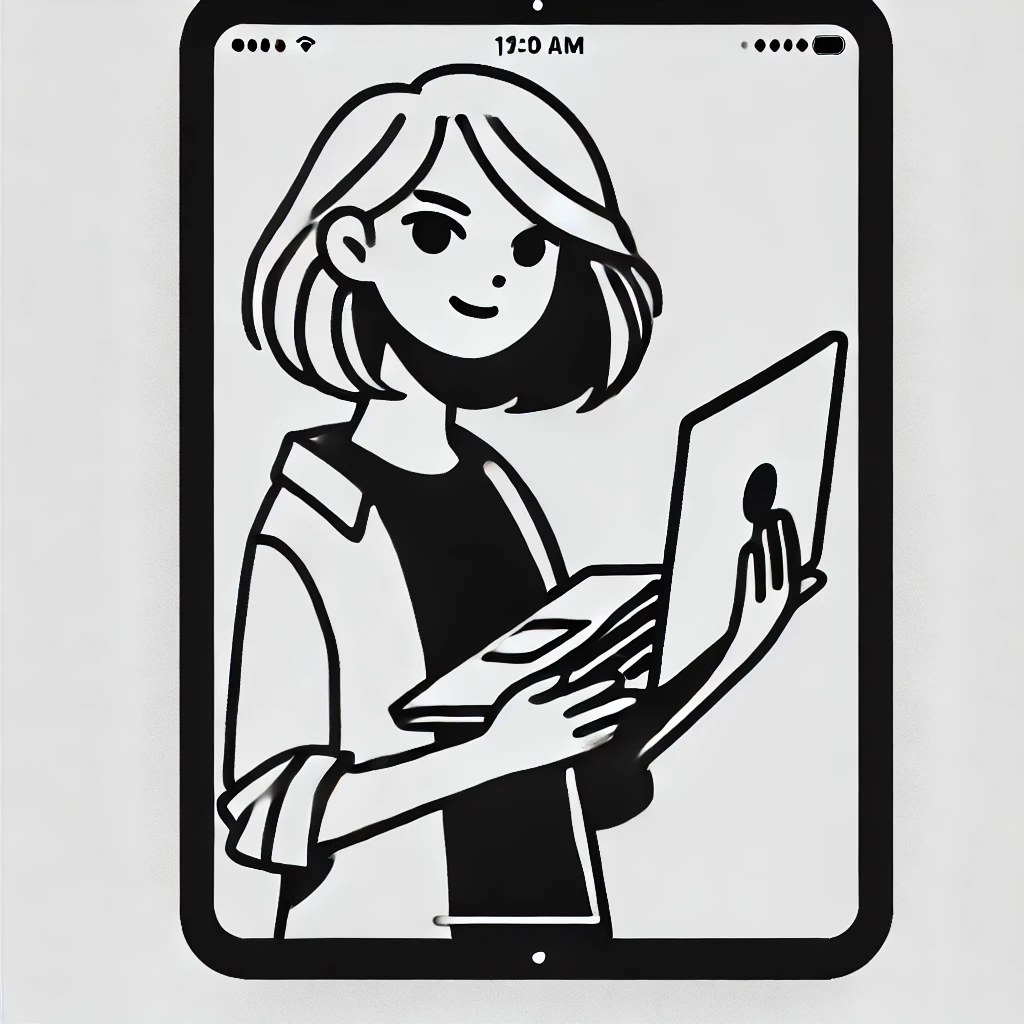 10
3. Ausgabe: weitere Resultate
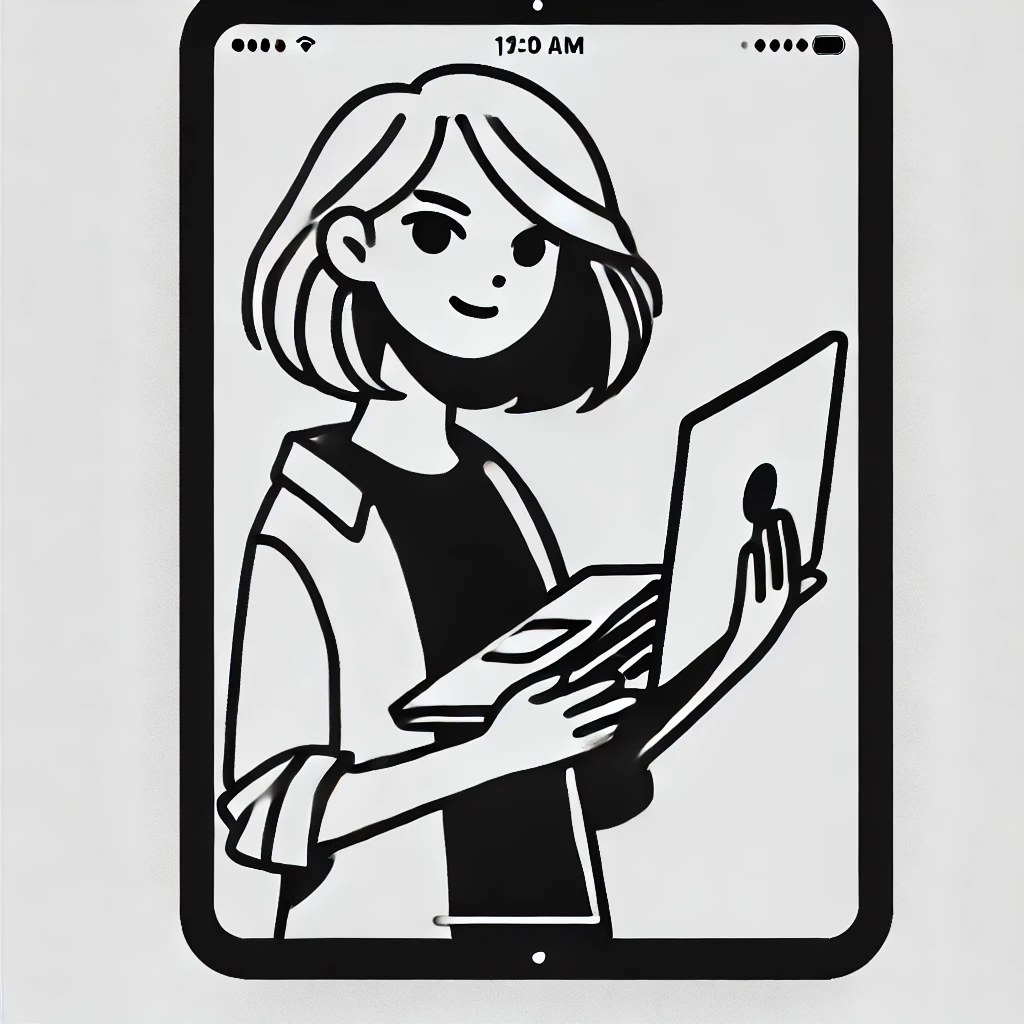 Genauigkeit der Resultate
Geometrie: gut
Energiedifferenzen von Konformeren: gut
Reaktionsenergien: mit ωB97X-D gut: ca. 10 kJ/mol genau
Anregungsenergie: mit TDDFT relativ gut.
Molekülorbitale: korrekt
Ionisierungsenergie (Energie des HOMO): gut
Dipolmoment: gut
12
Welche Methode? Basissatz?
ChatGPT weiss weiter!

Wie genau sind Reaktionsenergien, die mit ωB97X-D berechnet wurden?

Welcher Basissatz eignet sich für ωB97X-D Berechnungen?

wie gross ist die Genauigkeit von Hartree- Fock Rechnungen für Reaktionsenergien?

Wie genau sind Reaktionsenergien, wenn B3LYP mit 6-31G* Basissatz verwendet wird?
Einige Anwendungen
Geometrie
Atomorbitale
Molekülorbitale
Mesomerie
Energie
Atomorbitale
Neon-Atom
Atomorbitale betrachten.
HOMO-Energie mit Ionisierungsenergie vergleichen: gute Übereinstimmung
15
Geometrie
H2O-Molekül berechnen und mit «schlechter» Geometrie starten
Bindungslängen im Ethan, Ethen und Ethin vergleichen
H2O und CH4-Moleküle optimieren und Bindungswinkel vergleichen
16
Benzol
Benzol
Energie von Dewar-, Ladenburg- und Kekulé-Struktur vergleichen 
Mesomerie
HOMO und LUMO von Benzol betrachten, Knotenflächen zählen
17
Weitere Beispiele
Konformere von Ethan und Ethen berechnen – Rotationsbarriere

Konjugierte Systeme: HOMO-LUMO-Differenz je nach Länge des Systems Penta-1,3-dien vs. Penta-1,4-dien

Dipolmomente Wasser und Ammoniak
18
Weitere Beispiele
Reaktionsenthalpie: Chlorierung von Doppelbindung
Glucose: Energiedifferenz zwischen offener und Ringform (Pyranose)

Mesomerie: Bindungslängen, Bindungsordnung
19
Selber ausprobieren!
Auf Apple-Laptop:
ImLee Account, ohne Passwort
Spartan starten (Lupe… Spartan eingeben)

New Build
Unterlagen
Arbeitsblätter und Lösungen: im Zentralkurs-Folder (siehe Mail) 
Software: Trial-Version gratis, ca. 100 $ pro Lizenz www.wavefun.com
21